Figure 1
Version A
Version B
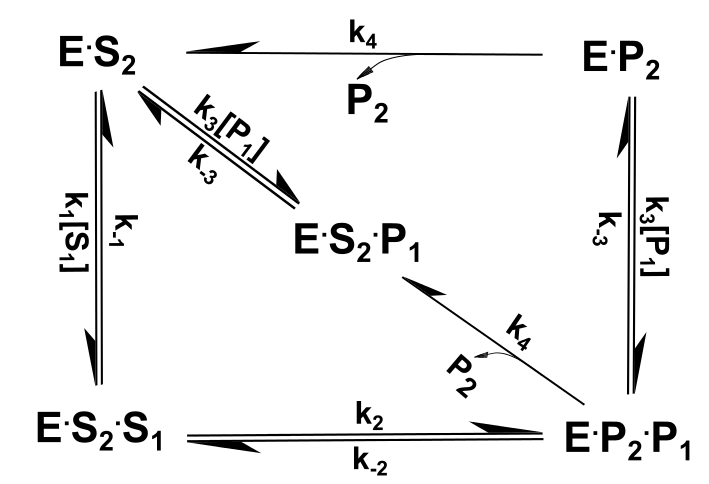 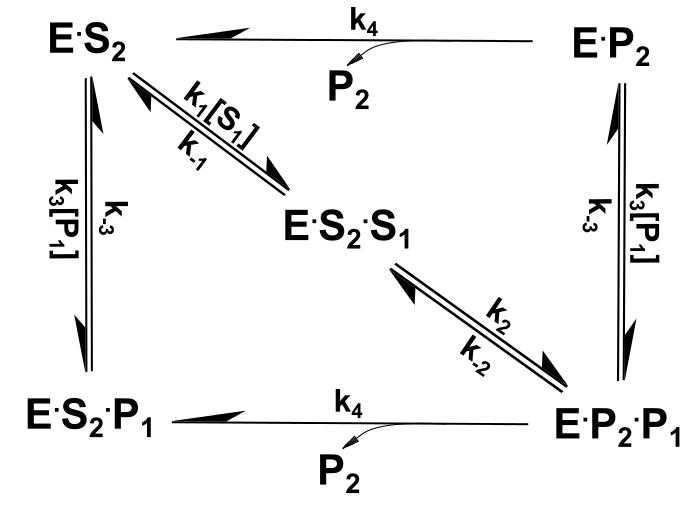 Figure 2
Black/white
Color code
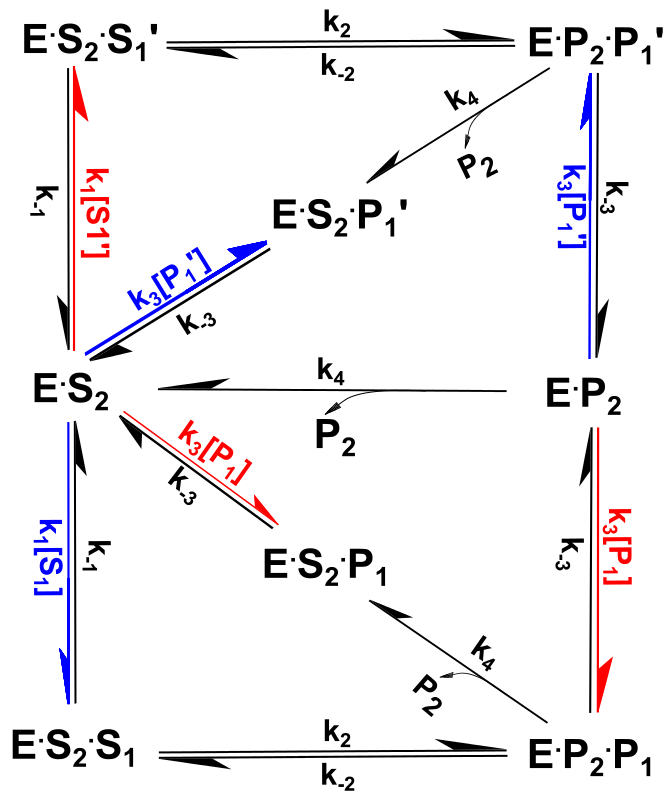 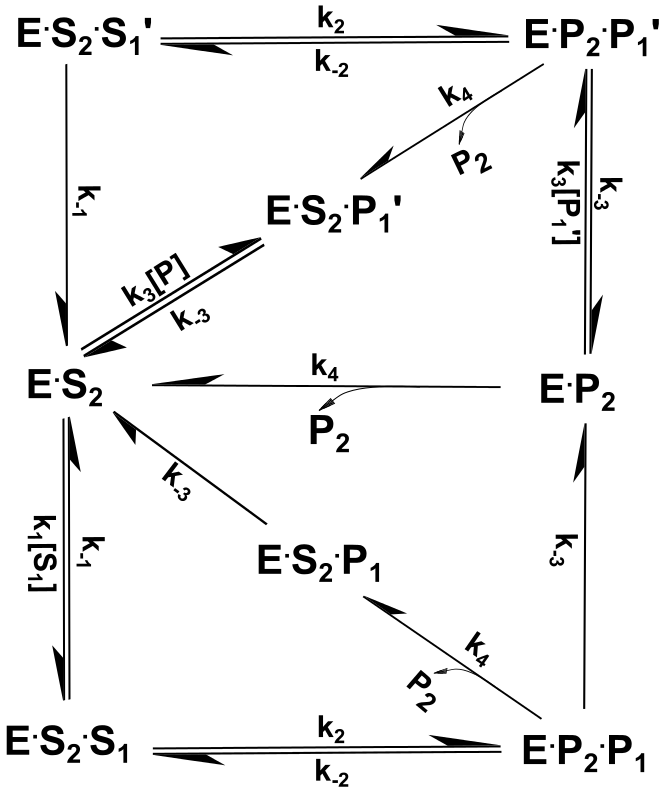 Single Triangle
Black/white
Color code
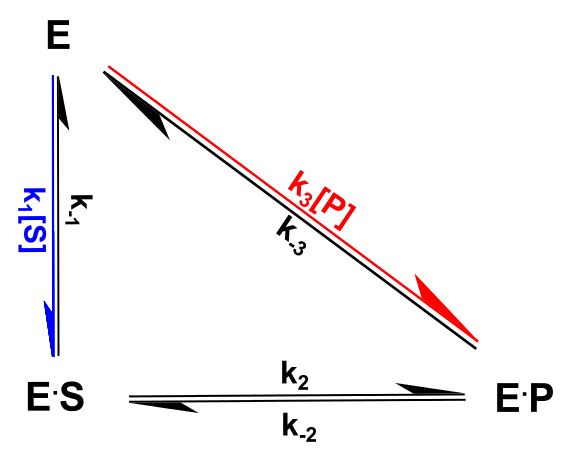 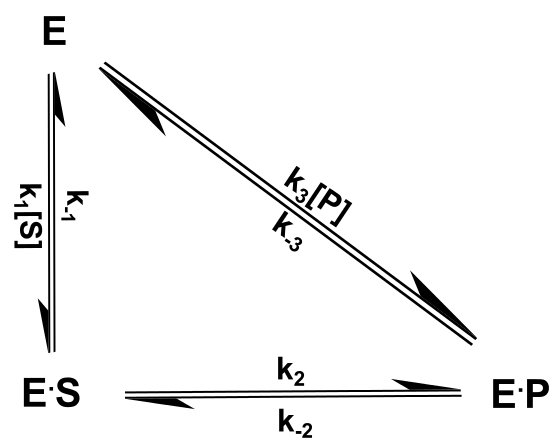 Double Triangle
Black/white
Color code
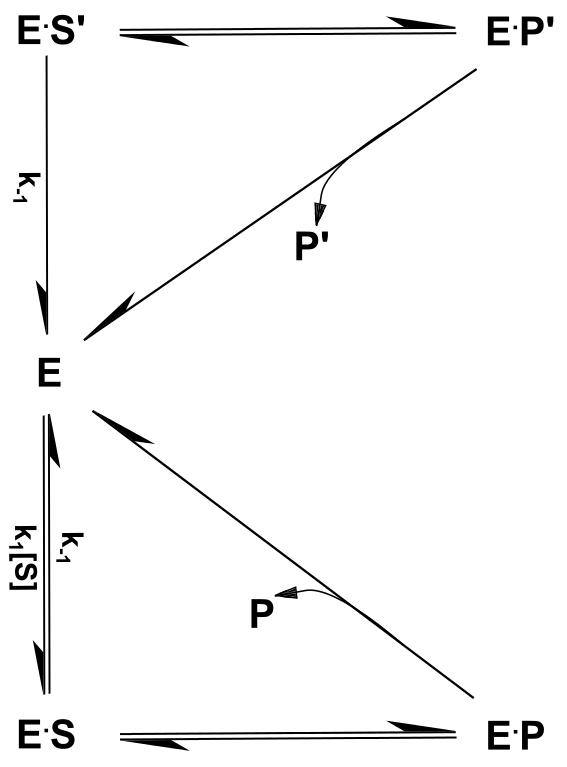 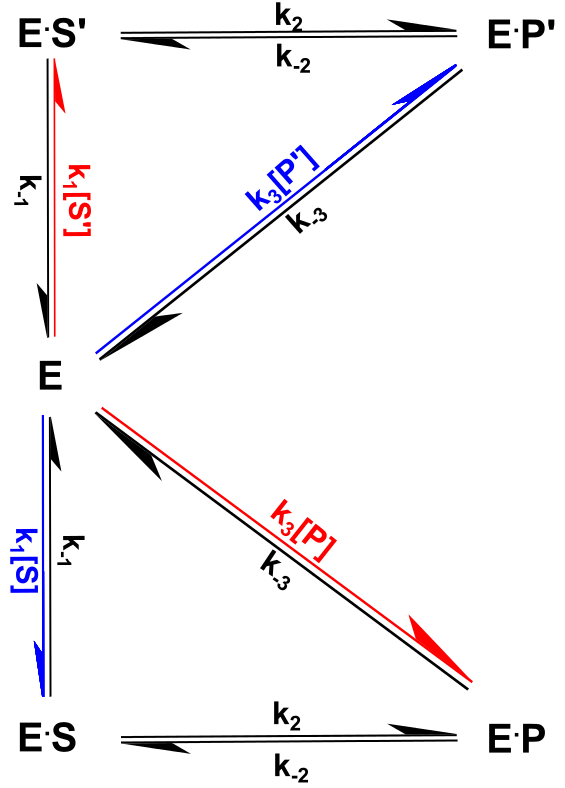 Cubic Figure
Version A
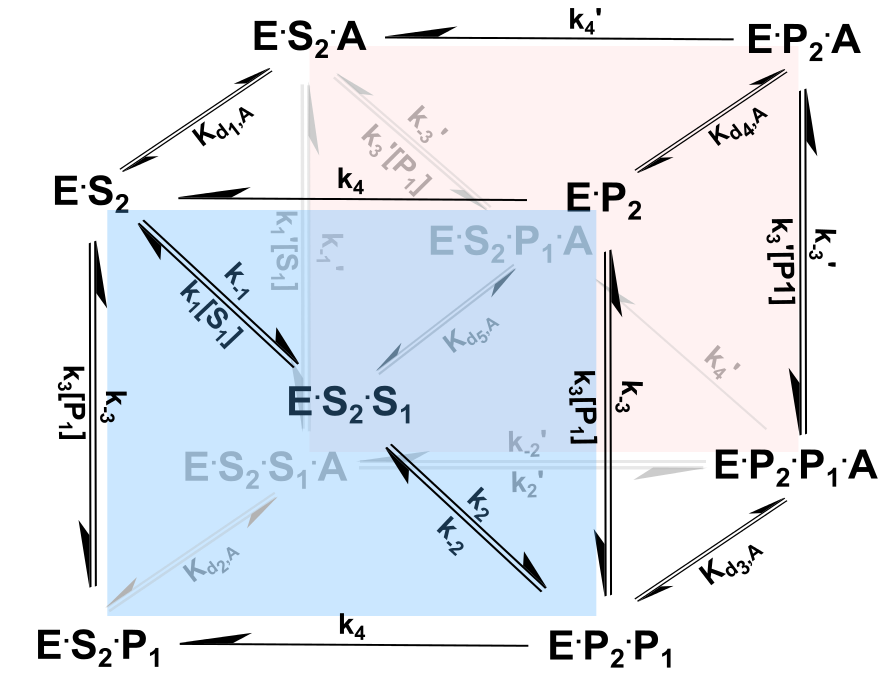 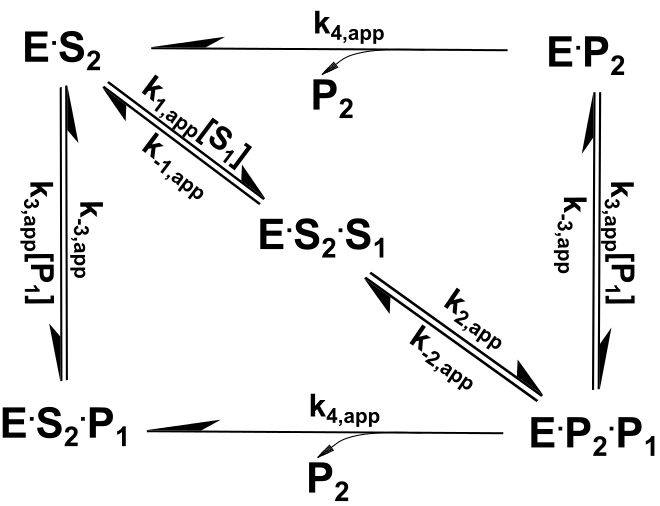 Cubic Figure
Version B
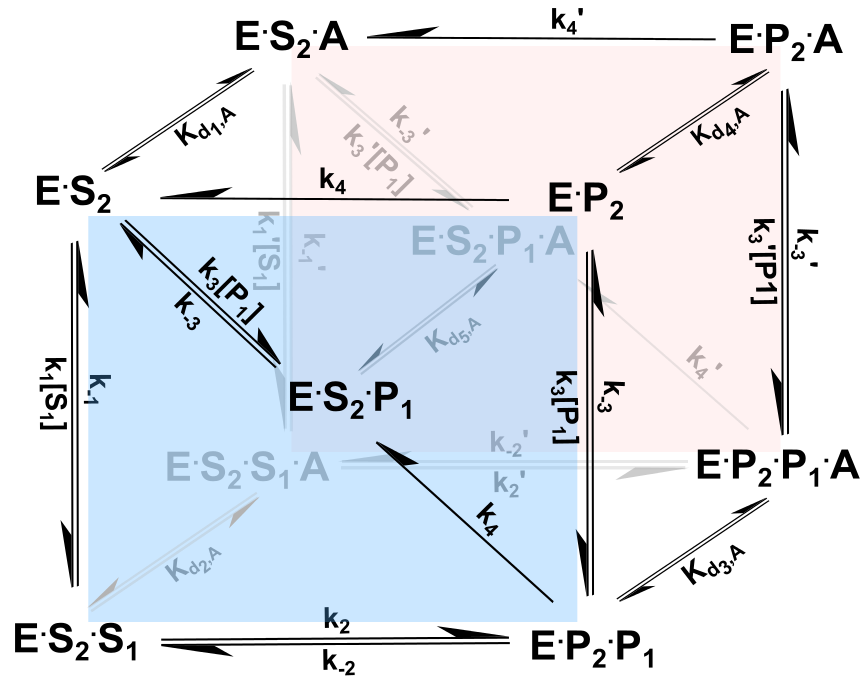 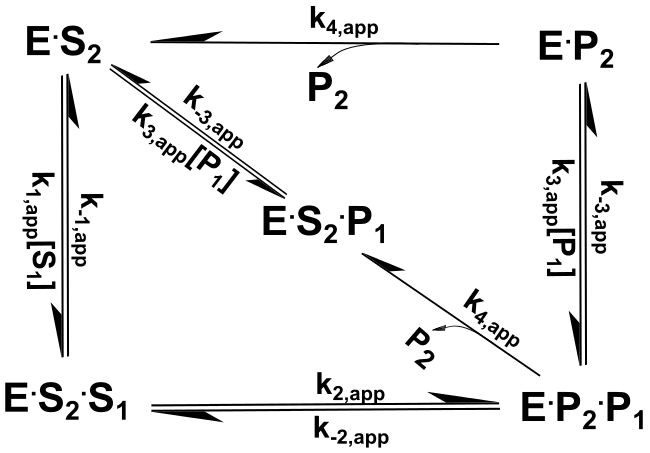 Cubic + Rectangle
Version A
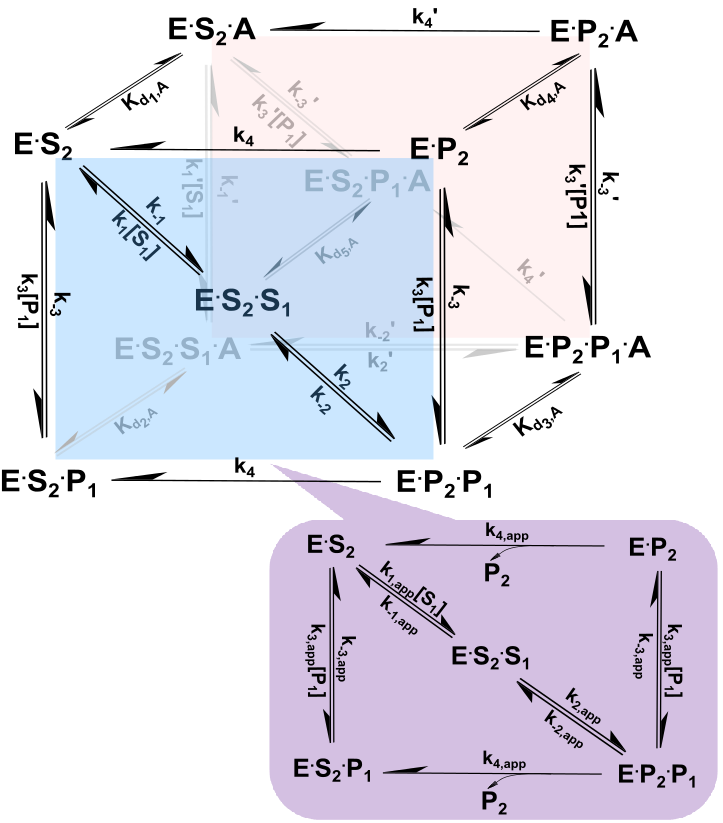 Mixed noncompetitive inhibition of reverse reaction
Mixed Noncompetitive modulation of forward reaction
Hyperbolic modulation of forward reaction
Hyperbolic modulation 
of reverse reaction
Cubic + Rectangle
Version B
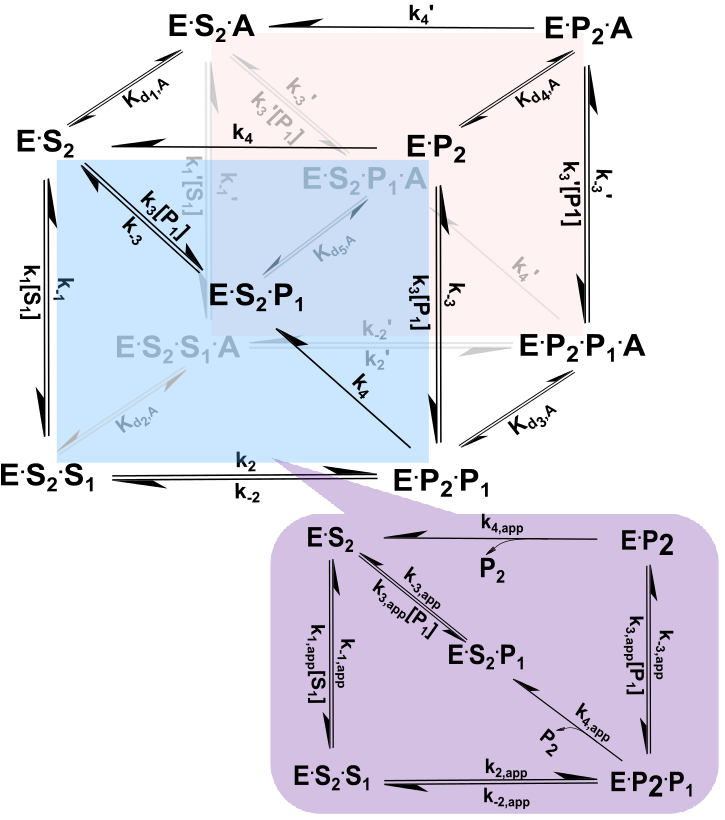 Mixed noncompetitive inhibition of reverse reaction
Mixed Noncompetitive modulation of forward reaction
Hyperbolic modulation of forward reaction
Hyperbolic modulation 
of reverse reaction
Double reciprocal /Dixon schematics
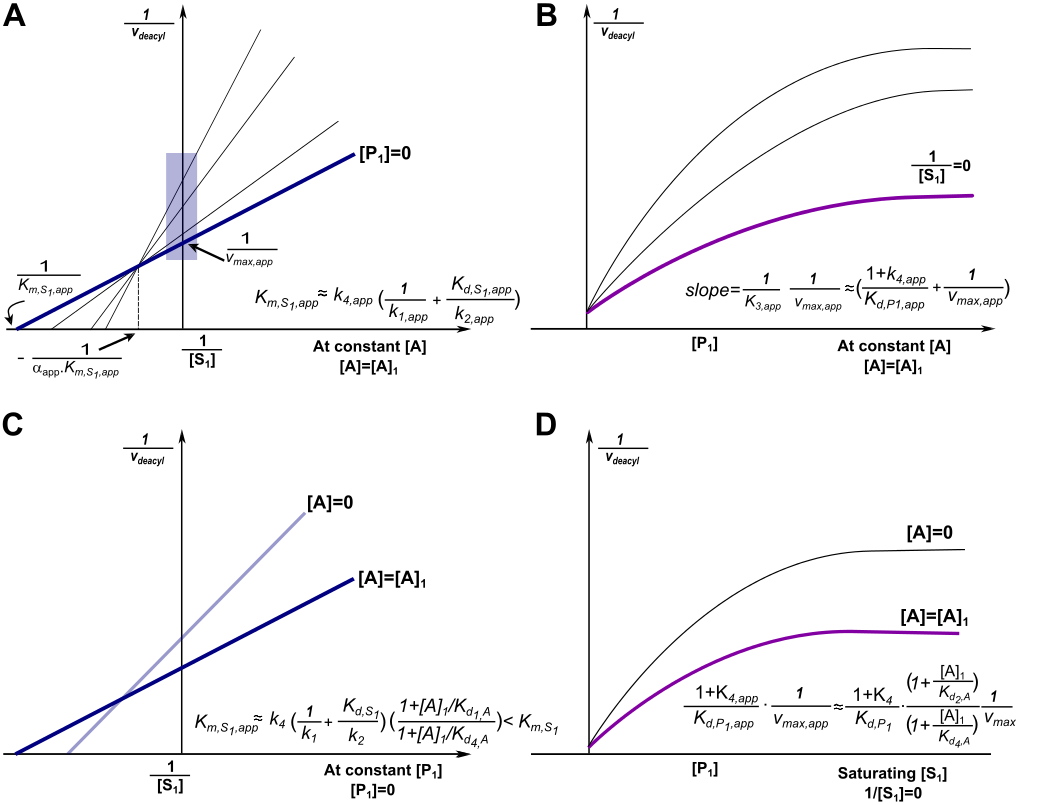 Linear reaction scheme
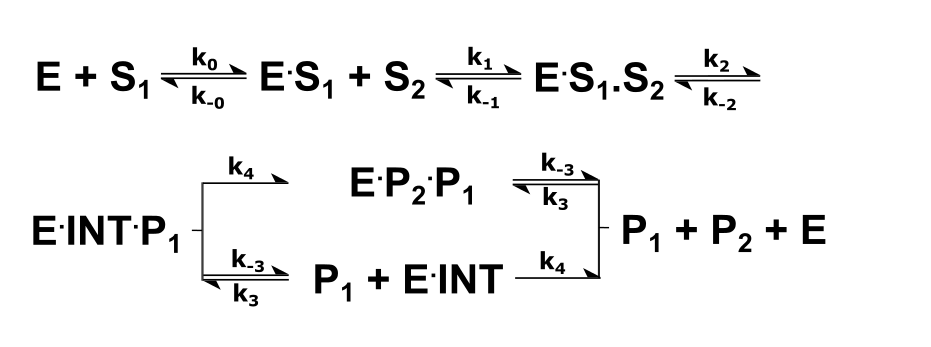 Questions:
RC: Please make versions of all figs where INT is replaced by P2.
XG: After replacing the INT by P2, two E.P2.P1 in the Scheme down there.
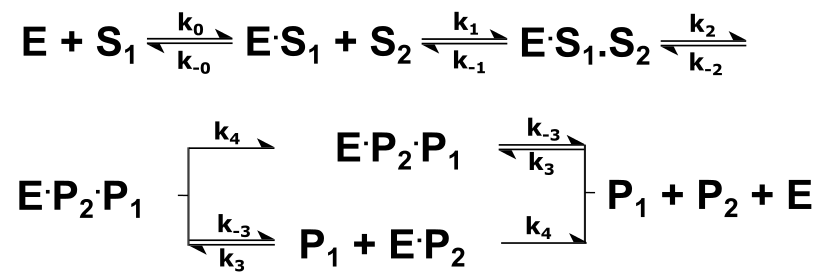